Los animales vertebrados e invertebrados
Lorena Ruiz Castellanos
Aula Específica
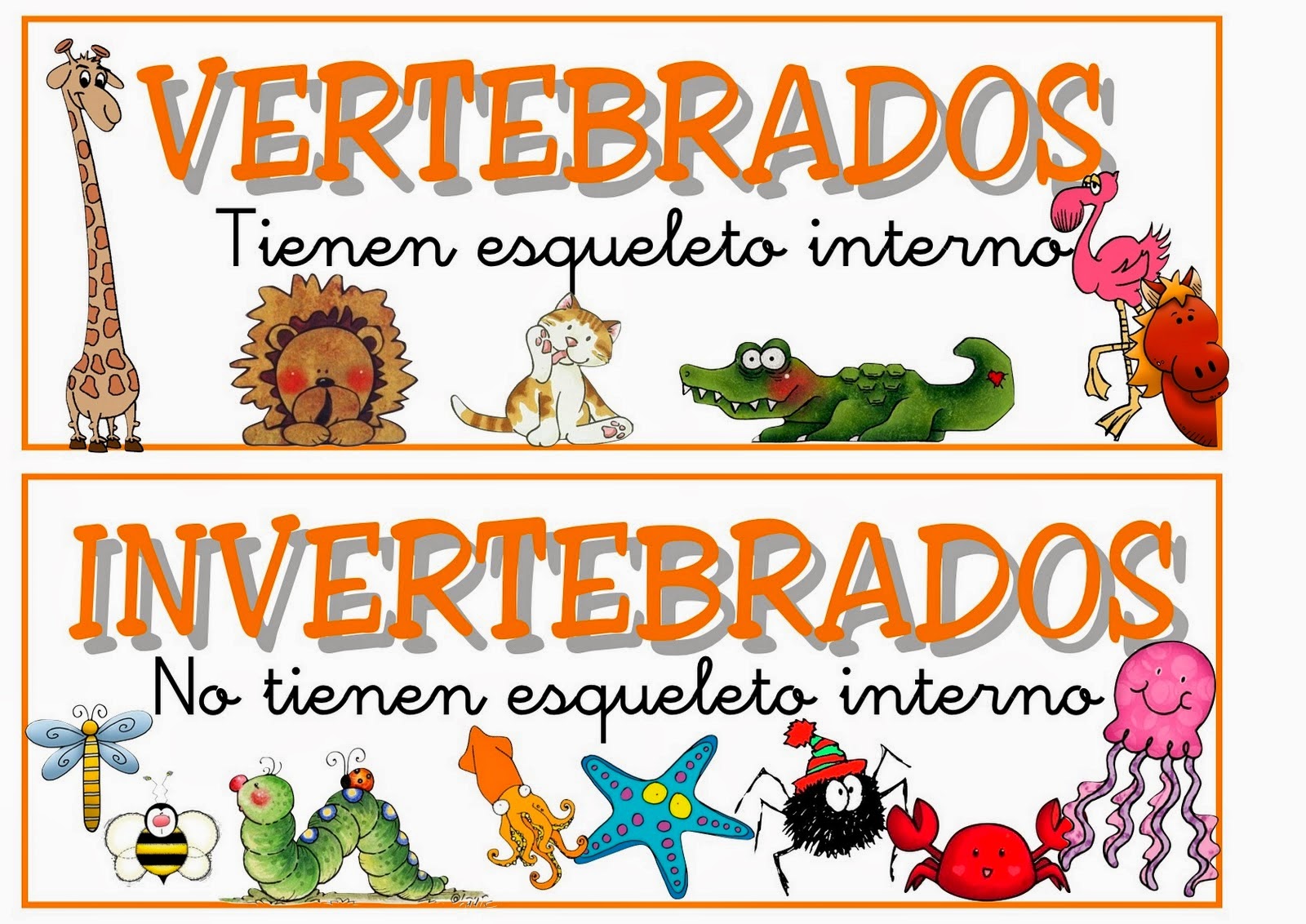 Observa la diapositiva anterior durante 30 segundos y nombra todos los animales que recuerdes
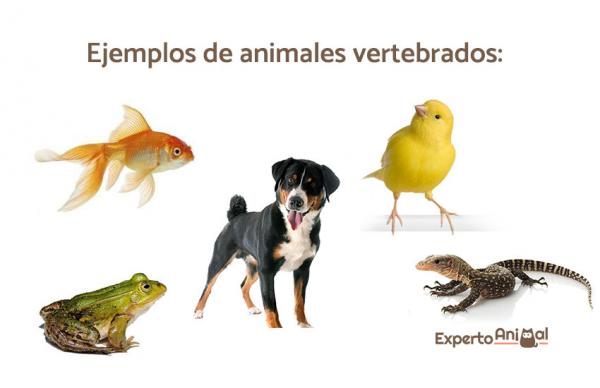 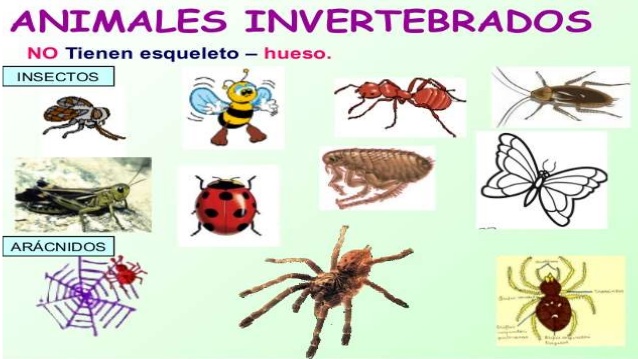 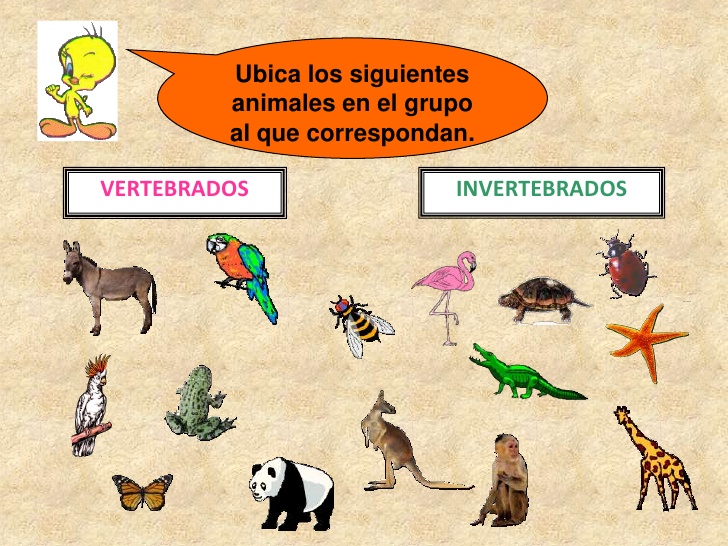 RESUELVE ORALMENTE LAS ADIVINANZAS:- TIENEN EL CUERPO BLANdO Y CON CONCHA- viven en el agua y tienen escamas- Tiene 4 patas y pelo- TIENEN PLUMAS Y PONEN HUEVOS
FIN
LORENA RUIZ CASTELLANOS